BEST DAY EVER
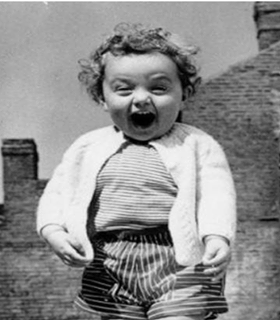 I Kings 19:18

“Yet I reserve seven thousand in Israel—all whose knees have not bowed down to Baal and all whose mouths have not kissed him.” 
.
Galationians 3:29


29 And if you are Christ’s, 
then you are Abraham’s seed, 
and heirs 
according to the promise.
John 12:44-46
44 Then Jesus cried out, “When a man believes in me, he does not believe in me only, but in the one who sent me. 45 When he looks at me, he sees the one who sent me. 46 I have come into the world as a light, so that no one who believes in me should stay in darkness.
John 12:47-48

47 “As for the person who hears my words but does not keep them, 
I do not judge him. For I did not come to judge the world, but to save it. 48 There is a judge for the one who rejects me and does not accept my words; that very word which I spoke will condemn him at the last day.
John 12:49-50

49 For I did not speak of my own accord, but the Father who sent me commanded me what to say and how to say it. 50 I know that his command leads to eternal life. So whatever I say is just what the Father has told me to say.”
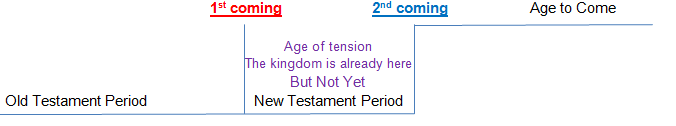 Romans 8: 20-21

20 Against its will, all creation was subjected to God’s curse. But with eager hope, 21 the creation looks forward to the day when it will join God’s children in glorious freedom from death and decay.
Acts 2: 17-18

17	“ ‘In the last days, God says, 
I will pour out my Spirit on all people. 
Your sons and daughters will prophesy, 
your young men will see visions, 
your old men will dream dreams. 
18Even on my servants, both 
men and women, 
I will pour out my Spirit in those days, 
and they will prophesy.